1-7-24 Elder address
* Elder initiative (Troy)
* Where are we going (Sid)
* New Year Resolutions (Brent)
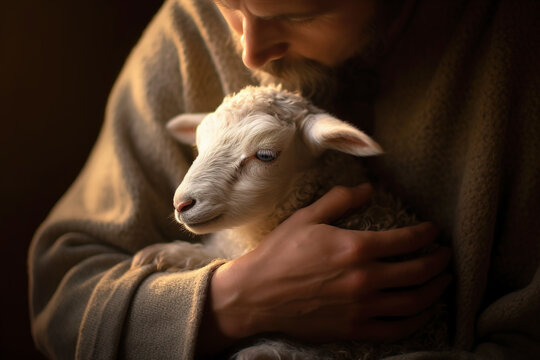 Psa 23:1-2

Jer 23:1-4

Jn 10:14-15

1 Pet 5:1-3
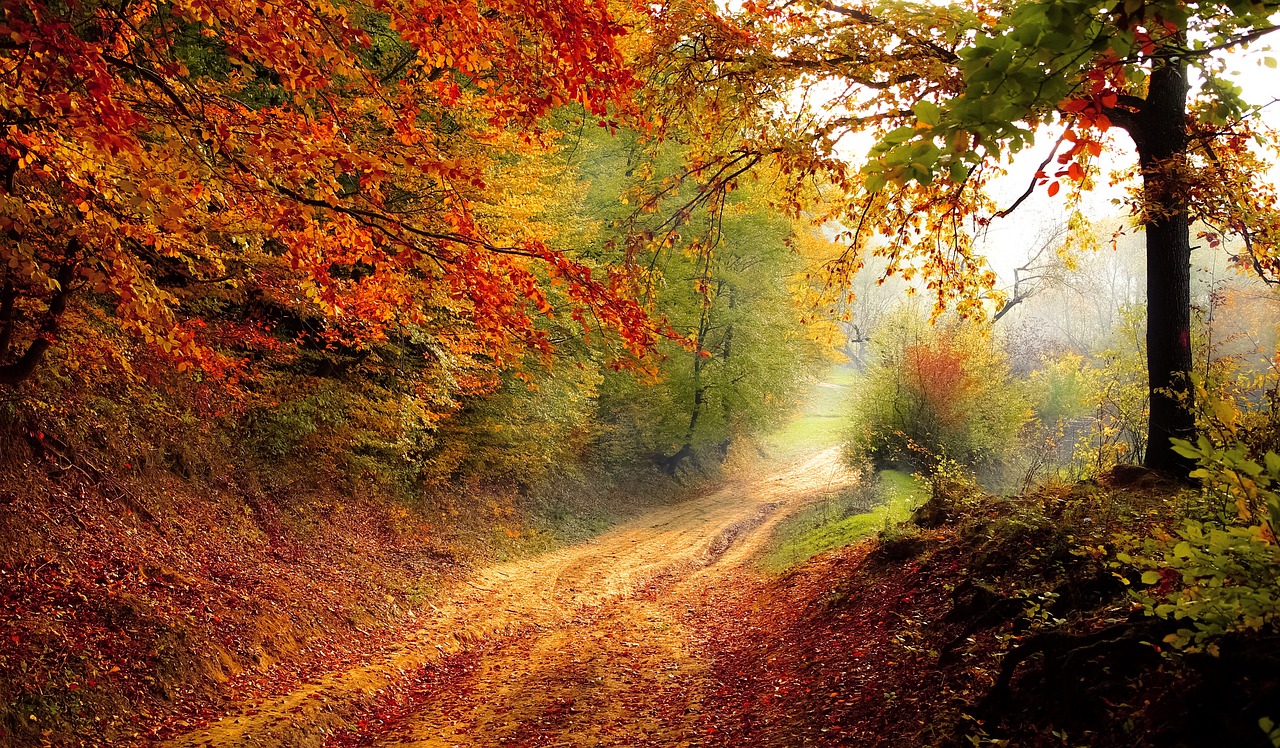 What’s Ahead?
Edification / Evangelism
Our Meetings:
2024:
Spring: Wes Brown, June 9-14
Fall: Marshall McDaniel, Sept. 29– Oct. 4
2025:
Evangelism: Rennie Frazier, Feb 28– March 2
Spring: The McDaniel’s, June 22-27
Fall: Stephen Russell, Sept. 28 – Oct. 3
Our Goals:
More: 2 Peter 1:8-10
More Evangelistic: Acts 8:4
More Spiritual:
John 4:24
Romans 8:14
John 14:26
More spiritual means more biblical!
More Connected / Involved - Brent
New Year’s Resolutions:
Prov 21:5Heb 5:12-6:32Pet 1:5-7
New Year’s Resolution for Each of Us :Being Assembled & Being Involved
Let’s resolve to spiritually mature in …
1.) assembling with saints (Heb 10:25)  AND 
2.) being knit (connected / involved – in work) together (Col 2:2; Eph 4:16)
4. Attending all services   regularly; connected to brethren (seeing benefit to my brethren) & the work
1. Not attending services at all; not connected to brethren (or the work)
2. Attending services from time to time (for my own benefit?); not connected to brethren (or the work)
We can typically fall in 
1 of 5 categories in terms
of where we are on the spectrum
of assembling & being engaged..
5. Attending all services   regularly; connected to brethren & the work & encouraging others to attend & be connected!
3. Attending services  on a more regular basis (maybe still seeing only benefit for me); very little connectivity to brethren or the work
Spiritual Maturity Growth Ladder for …
1.) assembling with saints (Heb 10:25)  AND 
2.) being knit (connected / involved – in work) together (Col 2:2; Eph 4:16)
Attending all services   regularly; connected to brethren & the work & encouraging others to attend & be connected!
Attending all services   regularly; connected to brethren (seeing benefit to my brethren) & the work
Attending services  on a more regular basis (maybe still seeing only benefit for me); very little connectivity to brethren or the work
Two Qs for each of our members :

(1) Where am I and my family
on this ‘attendance’ and ‘being
Knitted together’ spiritual maturity
Ladder?  

(2) Where do I NEED to be?
Attending services from time to time (for my own benefit?); not connected to brethren (or the work)
Not attending services at all; not connected to brethren (or the work)